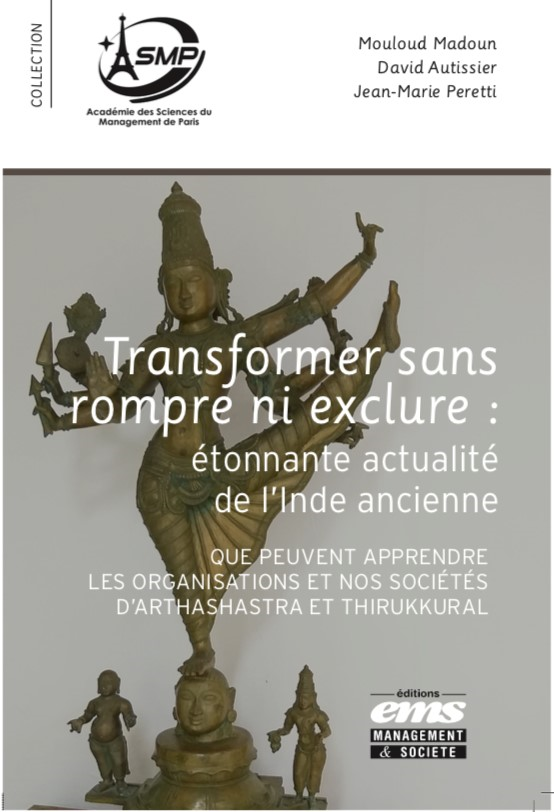 « A generous spirit prefers that his country should be poor and weak and of no account 

But FREE, rather than powerful, prosperous and enslaved ». 

Lord Acton: History of Freedom in Antiquity (1877). In: S Radhakrishnan: The foundation of Civilisation. Ideas &Ideals.
Paul Valery: La crise de l`esprit: « We , civilisations, we know now that we are mortal »
Western  Civilisation: Dominating and  
                      more and more disembodied and dying
Towards 
Civilisation 
- Inclusive 
- Integrated
VS
Attractive Civilisation  /Emerging but still unable to express visibility
Brève littérature 

- Henri Michaud: Un barbare en Asie. 

- Roger –Pol Droit: L`oubli de l`inde 

- Guy Fleury: Les indes Florissantes 

- Gauthier: Un autre regard. 

- Micea Eliade: Journal des indes 

La nuit bengale 

Traite des religions. 

- Pier Paolo Pasolini: L`odeur de l`inde 

- Schopenhauer: 

- S Radhakrishnan: The foundation of Civilisation: Ideas and Ideals.
O Spengler: Le déclin de l`occident 

Edgar Morin: Il est temps de changer 
De civilisation. Un livre « entretien ».

Jean Filliozat: 200 ans d`indianisme »
 Critique des méthodes et des résultats. 

Alain Daniélou: La civilisation des différences?
Towards civilisational convergence
What the west can learn from India

Mouloud Madoun, Chair of Transformation 
Essec Paris 

simohand60@gmail.com
Civilisation : A Plural reconciling project

The world: Non Homogeneious system. 

A Cumulative process. Changes and adjusting.  

The struggle for autonomy through empathiy and Access to self and ignorance.
Autonomie 


Empathie
Barbarie and civilisation: Who is more civilized? Opposed or integrated. ? : Michaud: Un barbare en Asie. 

Europe/the western civilised vs East barbarian QUID of the two world WARS. Atomic weapons on japon.
I- L`actualité de la civilisation indienne: Le déclin de la civilization Occidentale
Declining western civilisation: A recognized reality.  
 Déracinement, Aliénation, perte de sens et ILLUSION. 

Une crise multiforme cristallisée dans la crise des valeurs: Une civilisation désincarnée: L`individu  fragmenté 

La civilisation occidentale Désincarnée: La révolution française et le culte du PROGRES: ROMPRE et EXCLURE. . 

- Installé dans ses certitudes: On peut résoudre TOUS les problèmes et surmonter TOUTES les crises. Aucun DOUTE permis. 

- Croyance en sa démarche manichéenne et rationnelle: Seule la raison doit être utilisée

- L`autorité et la hiérarchie pour ……. CONTROLER les gens. 

 Pourtant: Le COVID a ébranlé les certitudes. 

Remis en cause l`efficacité de la hiérarchie: Le personnel soignant n`avait pas besoin de hiérarchie pour 
Affronter des situations hypercomplexes et incertaines.
Sortir du statu quo: Deux civilisations qui fonctionnent comme des Parallèles qui s`ignorent.

Montrer que l`inde peut contribuer non seulement a l`histoire humaine… Mais réparer les dégâts
Et contruire cette nouvelle civilisationnelle souhaitée .
III- La civilisation Indienne Rencontre l`occident: Au chevet et Secours de l`occident

Actualité de l`inde: OM: Asato Maa Sad Gamaya; Tamaso Maa Jyotir  Gamaya/ Mrtyor Maa Amrtam Gamaya: 
Om Shanti  - Shanti. Shanti. Hai … Gandhi, Mandela, Vaclav Havel ont atteint l`ETERNITE. 

ACCEDER a son ignorance: Pas de certitude. 

- DIVERSITE: De la rhétorique  au vécu. L`occident PARLE Beaucoup/ Très bien de diversité. L`inde la VIT. 

- Le passé et le présent s`entremêlement. Ne s`excluent pas: En Occident: Le passé c`est l`archaïsme a exclure. 
Transformer sans Rompre ni exclure: Réparer l`humain fragmenté par le modèle Occidental.
 
- Domination (Occidentale)  versus Interactions Multiculturelles.
Diversité Vécue vs Diversité Clamée/Affichée.
La révolution française: a généré des 

Monstres. 

Le modèle US fast FOOD génère tous les maux.
•Tradition vs modernité 

•Changement vs stabilité  ( Stabilité= Ordre. Mais quel Ordre? 

•Rationnel vs irrationnel ( conception cyclique du temps). 

•Manichéisme. 

DEUX Exemples de relations a l`ordre et au pouvoir
Beyond all the beautiful stories , poems, conflits, DHARMA 

At the HEART of every one and everything. : 

«  I wanted to put DHARMA in the heart of men » Vyasa. 

DHARMA is everything in everything: The law of the world. 

Secret and personal order every man carry within. He shoud obey
Mahabharta
The DHARMA each and every one carries in himself is the guid and guarantee of the World. Cosmos. 

Respected Dharma if protected will Protect. If destroyed, it will destroy. 

Relation between the one and the Whole. In the heat of reciprocity.
The story of Satyavati, beautiful  but smells fish. The mother of Vyasa. Who started writing the Biggest epics ever.

Dhritarashtra: Blind could not become king. Pandu, 2nd born. 

Kundri and Madri chosen as wives of Pandu. Kunto mother of 5 sons of Pandu. Pandavas. 

Kundi has a deep secret. She posses a magic mantra given by the ermit, Surya, the god she prays granted her. 

Gandhari: imposed a blind spouse. 

Pandavas and Kauravas ( Dhritasashtra) went to the same school. Everything differentiate them 

Duryodhana intention to kill them. Hi  potential competitors. Bhima poisoned, Revived by the sea. 

Draupadi: shared by 5 brothers. By Kaunti.
Danyavad 

Merci